PEMASARAN
ABAD - 21
PENGERTIAN  DASAR  PEMASARAN
Pemasaran merupakan konsep bisnis strategi yang memberikan kepuasan berkelanjutan untuk tiga pihak yang berkepentingan			
         1. Pelanggan	
		2. Karyawan
		3. Pemilik Perusahaan
SITUASI  PERSAINGAN
Persaingan tidak ada maka - Pemasaran juga tidak ada
Persaingan makin keras - Pemasaran menjadi fungsi yang semakin penting
Persaingan sangat keras - Pemasaran menjadi “Jiwa “ setiap orang dalam perusahaan.
PENGERTIAN DASAR PEMASARAN
Pemasaran “Jiwa “ setiap orang artinya pemasaran bukan merupakan monopoli bagian pemasaran, tetapi jiwa setiap orang dalam organisasi. 
Tiga hal utama dalam pemasaran	
	1. Brand 
	2. Bisnis Layanan Jasa
	3. Proses Pemuasan Pelanggan
KEPUASAN  PELANGGAN
Hubungan karyawan dan Pelanggan tidak terputus
Pelanggan mendapatkan Total Quality Service
Pemilik Perusahaan mendapatkan keuntungan dan memberikan imbalan yang baik kepada Karyawan
Karyawan memiliki rasa kepemilikan dan mau memuaskan pelanggan secara terus menerus.
KEPUASAN  PELANGGAN
Hubungan karyawan dan Pelanggan tidak terputus
Pelanggam puas akan melakukan pembelian ulang dan menceritakan tentang kepuasannya kepada orang lain.
Pemilik Perusahaan harus selalu melakukan inovasi agar pembeli mau membeli lebih banyak.
Karyawan akan menjaga agar pelanggan lebih lama berhubungan dengan perusahaan
SIKLUS PEMASARAN PERUSAHAAN
Hubungan Karyawan dan Pelanggan tidak terputus
Pelanggam puas akan melakukan pembelian ulang dan menceritakan tentang kepuasannya kepada orang lain.
Pemilik Perusahaan harus selalu melakukan inovasi agar pembeli mau membeli lebih banyak.
Karyawan akan menjaga agar pelanggan lebih lama berhubungan dengan perusahaan
KOMPONEN UTAMA PEMASARAN
Siklus Dalam
	-  Customer
	-  Company
	-  Competitor
	-  Change
KOMPONEN UTAMA PEMASARAN
Siklus Tengah
	-  Strategi (Segmentasi, Taktik,Positioning)
	-  Taktik ( Differentiation,  Marketing Mix,  	  	            Selling)  
	-  Nilai (Brand,  Service, Proses)
KOMPONEN UTAMA PEMASARAN
Siklus Luar
	-  What
	-   Why
	-   How
	Untuk melaksanakan program program pemasaran yang tepat, dan effektif.
Pergeseran  Situasi  Pemasaran oleh yang disebabkan oleh 4cs
Situasi Stabil
	- tidak mempunyai pesaing
	- tidak ada perubahan lingkungan
	- Pelanggan
	- Monopoli
	- Pelanggan merasa tidak puas
Pergeseran  Situasi  Pemasaran oleh yang disebabkan oleh 4cs
Situasi Rumit
	- Pesaing sudah kuat
	- Perubahan lingkungan kontunyu
	- Pelanggan diperlakukan seperti konsumen             
	- Pilihan Produk lebih dari banyak tapi belum 	akrab
	- Pelanggan merasa biasa - biasa saja
Pergeseran  Situasi  Pemasaran oleh yang disebabkan oleh 4cs
Situasi Canggih
	- Pesaing sudah ganas
	- Perubahan lingkungan diskontinyu
	- Pelanggan menjadi klien             
	- Dapat memuaskan pelanggan.
Pergeseran  Situasi  Pemasaran oleh yang disebabkan oleh 4cs
Situasi Kacau
	- Perubahan lingkungan tidak terduga dan 		penuh kejutan
	- Pelanggan sudah tercerahkan dan memiliki 	cukup banyak informasi sehingga 			hubungannya seperti partner           
	- Pelanggan merasa puas
Pergeseran  Situasi  Pemasaran oleh yang disebabkan oleh 4cs
Situasi Kacau
	- Pesaing tidak terlihat - pesaing baru, 		pesaing tak langsung, banyak strategi 		yang tidak menggunakan media masa 
	- Banyak pesaing global yang memberikan 		pilihan pada pembeli dengan berbagai 		cara teknologi komunikasi dan informasi 	 	canggih.
Evolusi Bentuk Perusahaan- KSF
Production Oriented Company
	- Produsen - efisiensi operasional, 			standarisasi produk dan distribusi massal 
	- Belum ada pesaing 
	- Tidak ada perubahan lingkungan
	- Pembeli menerima produk standar ditempat    	yang telah ditentukan
Evolusi Bentuk Perusahaan- KSF
Selling Oriented Company
	- Penjual - cara penjualan persuasif, 			perbaikan produk , dan promosi massal.
	- Pesaing masih lemah
	- Perubahan lingkungan masih kecil -kecilan
	- Konsumen digoda Promosi (Win-Lose)
	- Produk yang dijual lebih baik dari pesaing.
Evolusi Bentuk Perusahaan- KSF
Marketing Oriented Company
	- Memilih segmen pasar yang efektif dilayani
	- Produk dibuat sesuai dengan kebutuhan
	- Promosi seimbang
	- Pesaing sudah kuat
	- Perubahan lingkungan kontinyu
	- Banyak pilihan
Evolusi Bentuk Perusahaan- KSF
Customer Driven Company
	- Memberikan produk khusus kepada individu 	tertentu
	- Data base selalu diperbaharui
	- Komunikasi intern dua arah
	- Situasi persaingan kacau, pesaing tidak 		kelihatan
	- Bisnis layanan jasa adalah service provider
Evolusi Komponen Pemasaran
No Marketing
	- Segmentasi Geografis
	- Target untuk Semua orang
	- Positioning adalah satu-satunya
	- Taktik only good for company
	- Marketing Mix 4 A’s, Assortment, Affordable,
		Available, Announcement.
	- Merek = nama, Service - 0, Proses = 0
Evolusi Komponen Pemasaran
Mass Marketing
	- Segmentasi Demografi
	- Target untuk Memilih yang Cocok
	- Positioning adalah The Better One.
	- Taktik only good for company
	- Marketing Mix 4 B’s, Best, Bargaining,
		Buffer Stock, Bombarding.
	- Brand Awareness, Service = VA, Proses = 	Team Work
Evolusi Komponen Pemasaran
Segmented Marketing
	- Segmentasi Psikografi
	- Target untuk Memilih yang Effektif
	- Positioning adalah Memang Beda
	- Taktik Differensiasi
	- Marketing Mix 4 P’s, Product,  Price, Place
		Promotion
	- Brand Association, Service = Manfaat, 		Proses = Redesign Organization
Evolusi Komponen Pemasaran
Niche Marketing
	- Segmentasi Behavioral
	- Target untuk Memilih yang Cocok
	- Positioning adalah Beda dari  yang lain
	- Taktik Differensiasi
	- Marketing Mix 4 V’s, Variety,  Value, Venue,
		Voice of Customer
	- Brand Perception, Service = CS,  Proses = 	Reengineering  Organization
Evolusi Komponen Pemasaran
Individualized Marketing
	- Segmentasi Individualized 	
	- Target untuk Memperhatikan Someone
	- Positioning adala3h One on One
	- Taktik Differensiasi
	- Marketing Mix 4 Cs, Customer Solution,  		Cost, Convenience, Communication
	- Brand Loyalty ,  Service = Best Customer 		Satisfaction,   Proses =  Memperluas 		Value Chain.
Bauran  Pemasaran Baru
Power
Public Relation
People
Proccess
Physical Evidence
Feed Back
Data Gathering
THREE  LEVEL  OF THE  PRODUCT
TAMBAHAN atau
PERLUASAN
Layanan  sesudah  penjualan
NYATA atau
PRODUK
FISIK
Penyerahan
Rancangan & Gaya
Asuransi
Merek
Fungsi
atau
Manfaat
pokok
Kemasan
INTI atau
PRODUK
POKOK
Warna
Tukar -
tambah
Ukuran
Kredit
&
Pendanaan
Bentuk
keistime-
waan
Tipe dan
Lain-lain
Pemasangan
yang
diberikan
Jasa
lain
Kualitas dan
kuantitas
Jaminan
Quality Marketing
Putting the Customer first, last, and everywhere in between
Better to lose money than trust….. 

					Robert Bosch
Quality Marketing Is
Demonstrating  Superior Product
Superior Service Quality
Quality Leadership with a pull ahead strategy vs a catch up strategy
Improving Quality Performance  in Marketing
Getting the company’s marketing leadership committed and involved as missionaries for quality
Communicating and tracking data that measure all aspect of quality as it relates to marketing task and practices. Continuous customer listening should be the goal .
Improving Quality Performance  in Marketing
Linking quality process initiatives to division and product business plans, as well as efforts to bring key suppliers into the company’s quality quest
Optimizing human resource so that staff are trained, organized, recognized, and empowered to manage for quality in marketing efforts
Improving Quality Performance  in Marketing
Benchmarking quality result in marketing areas against the efforts of world class companies considered to have “best practices”  in specific aspect of marketing.
Service Marketing Abad 21
Teknologi tinggi akan mengambil peranan penting
Lembaga Jasa Virtual akan terjadi
Kebutuhan akan jasa tidak banyak berubah
Konsumen tidak bisa membedakan produk satu dengan yang lainnya	
Konsumen akan menjadi penyedia jasa terbaik dan terlengkap
Service Marketing Abad 21
Konsumen akan lebih mudah berpindah ke lembaga penyedia jasa yang lain
Cara pembelian akan berubah sesuai dengan banyaknya sistem distribusi informasi.
Model Pemasaran Jasa akan berbeda
Sumber Daya Manusia yang dibutuhkan akan sangat berbeda
Tantangan Service Marketing Abad 21
Peran Sumber Daya Manusia akan menjadi sangat dominan
Peran Proses akan menjadi sangat penting
Peran Manajemen Kualitas menjadi suatu prasyarat mutlak.
Rangkuman  Service Marketing Abad 21
Siap menghadapi perubahan 
 Kultur
		Cara Kerja, Birokrasi , Hirarki.
		Tingkat Layanan yang “Exellent”
Teknologi
Rekomendasi  Untuk MenghadapiAbad 21
Mempunyai Visi, dan berani “Action”
Membuat Rencana Kerja yang Matang, adanya Sistem dan Prosedur yang jelas untuk setiap bagian
Membuat Deskripsi Pekerjaan yang jelas untuk setiap karyawan beserta tanggung jawabnya “Cross Functional”
Marketing War  Strategy
By Pass  Attack
Flanking  Attack
Defender
Guerilla  Attack
Frontal Attack
Encirclement Attack
Marketing War  Strategy
FLANKING DEFENSE
Defender
CONTRACTION DEFENSE
POSITION DEFENSE
PREEMPTIVE DEFENSE
COUNTEROFFENSIVE
 DEFENSE
MOBILE DEFENSE
Involvement of Marketing Leadership
Not only lips service , but committed to quality
Set quality improvement goals
Flat organization, less bureaucratic
Marketing Is
The business of Centering the corporation’s effort around customer needs, so that customer bond to the company, continuing to buy at a profit to the company, in mutually satisfying long term value exchange
Marketing Is
Everyone ‘s job, not just those with marketing tittles on the doors
Marketing Is
An orientation , not an organization
Penutup
Pemasaran bukan hanya suatu fungsi yang harus dilakukan oleh suatu perusahaan tapi merupakan filosofi yang perlu dipertimbangkan karena akan melibatkan semua karyawan dalam perusahaan, karena mereka akan mengalami “Moment of truth”	
	Umpan Balik Pelanggan akan sangat bermanfaat bagi perkembangan perusahaan dimasa depan.
Kesimpulan
Jangan pernah ada kata bosan , puas, telah selesai, ataupun lelah dalam mengembangkan usaha Marketing di perusahaan anda
 
					Budi	Sulistyo
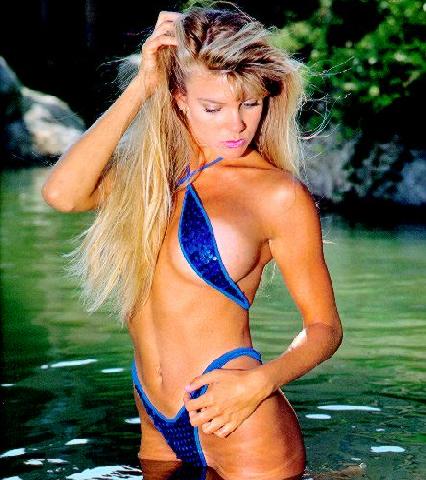 TERIMA  KASIH
OH. MAAF,,,
GAMBAR  YG BARUSAN
SALAH  KLIK..
ANGGAP AJA NGGAK ADA